" Что за прелесть эти сказки"
Автор проекта : 
Михайлова Н.В.
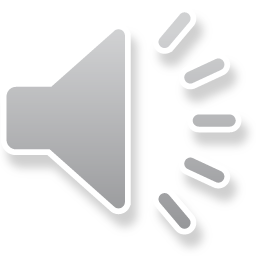 Содержание.
1.Цели и задачи исследования.
2.План проведения исследования.
3.Погружение в проект.
4.Как проводить исследования.
5..Выводы.
6.Используемые ресурсы.
Цели и задачи исследования.
Помогает детям научиться понимать выразительность художественного слова.
Учит отличать народную сказку от авторской, выделять элементы сказки, обогащает жизненный опыт учащихся, помогает увидеть положительные и отрицательные качества личности.
Учит добру и справедливости.
Развивает речь, воображение
Знакомит с возможностями современных информационных и коммуникативных технологий.
План проведения исследования.
Формирование групп для проведения исследований и определение формы представления результатов
Обсуждение плана работы учащихся индивидуально или в группе
Самостоятельная работа групп
Подготовка учащимися презентации по отчету о проделанной работе
Защита полученных результатов и выводов
Погружение в проект.
Предлагаю детям назвать основные этапы создания проекта.
(Проводится в виде « мозгового штурма»: все предлагают свои идеи, совместно с учащимися отбирается наиболее подходящие).
В результате на доске прописываются заготовки для будущего проекта.
Дети делятся по желанию на четыре основные группы:
1-ая - Что такое сказка?
2-ая - Какие бывают сказки?
3-ая - Что несет в себе сказка?
4-ая - Почему люди любят сказки?
1-ая группа
- Формулирование определения сказки.
В ходе исследования были найдены следующие формулировки:
1) Сказка – это научно – фантастическое произведение.
2) Сказка – это произведение о вымышленных лицах и событиях, чаще с участием волшебных фантастических сил.
3) Сказка – это произведение, в котором разговаривают животные
2-ая группа
- Создание классификаций сказок по различным признакам.
Предлагаемые признаки классификации:
1) По авторству
2) По видовым особенностям.
Группой были выбраны оба признака. Ребята оговаривают составные части сказки: присказка, зачин, завязка, концовка, дают им характеристики и приводят примеры.
3-ая группа
Определение главной направленности сказок: что несет в себе сказка?
После обсуждения прочитанных сказок, делается вывод о том, что сказка – это поучительная история, которая обязательно должна научить читателя хорошему. Составляется список тех положительных качеств, которые воспитываются в читателе через сказку.
4-ая группа.
Проводит анкетирование среди одноклассников, сверстников, взрослых на тему "Почему вы любите сказки?". После этого группа выясняет наиболее часто приводимые анкетируемыми ответов. Делает вывод по поставленному вопросу.
Выводы.
Работа по данному проекту привела к эмоциональному освоению действительности, высокой речевой и игровой активности, созданию яркой и неожиданной картины мира. Участники проекта имели возможность ощутить гордость за богатство своего языка, почувствовать звенящую силу русской речи, создать пространство творческого взаимодействия с родителями и педагогами, ощутить радость от совместной работы и полученных результатов труда.
В мире много сказокГрустных и смешных.И прожить на светеНам нельзя без них.Пусть герои сказокДарят нам тепло.Пусть добро навекиПобеждает зло!
Используемые ресурсы.
Список литературы
Ожегов С. И., Толковый словарь русского языка, М., Издательство
Детская энциклопедия. М., 1977.
Использованные в проекте материалы.
Архив учебных программ и презентаций
www.o-detstve.ru
ru.wikipedia.org/
nsportal.ru/